Eye pattern (10G-KR)
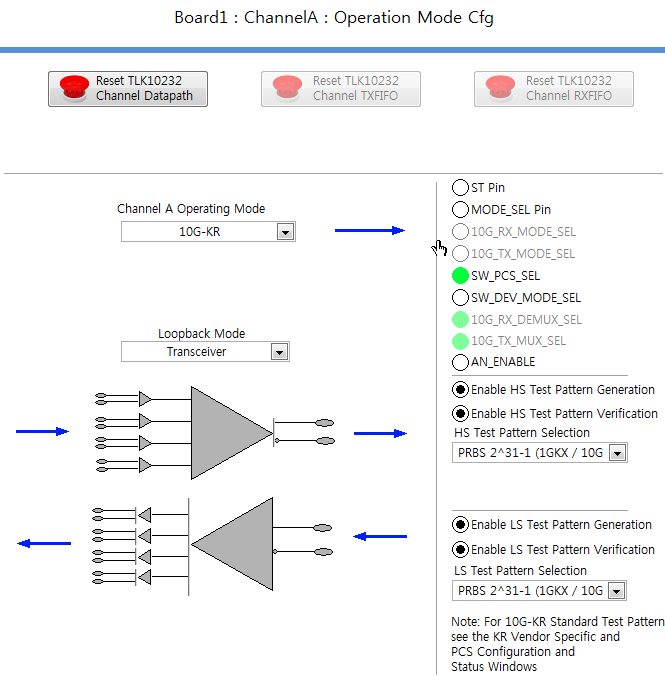 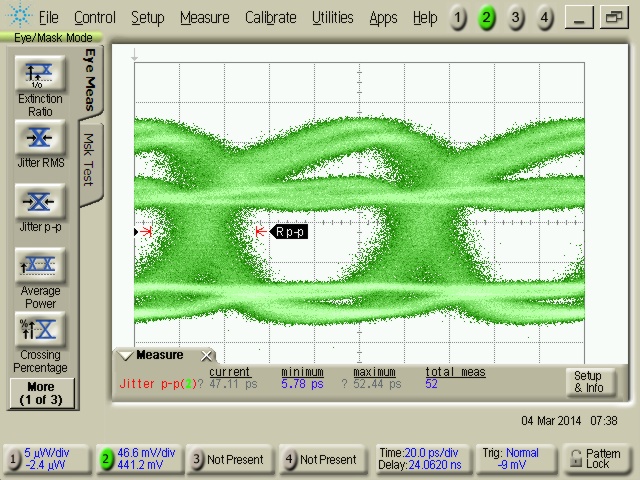 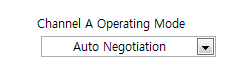 Auto negotiation mode have 
abnormal eye pattern such as upper picture.
Eye pattern (10G(4 to 1)
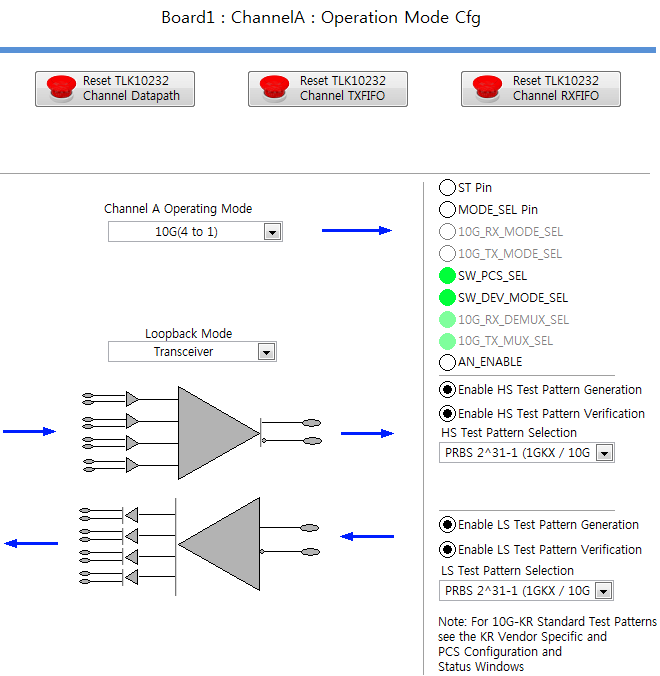 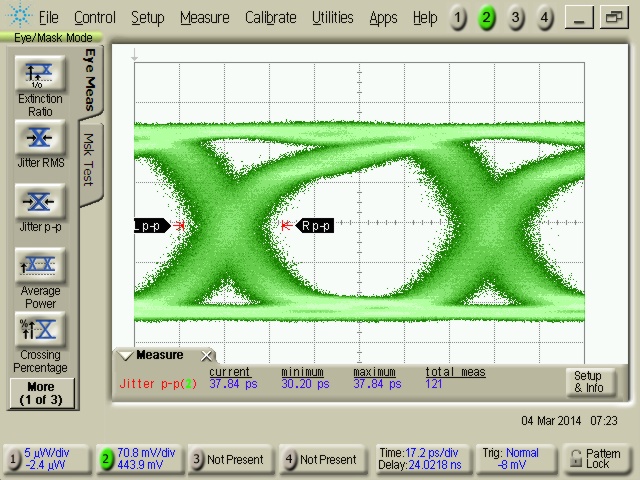 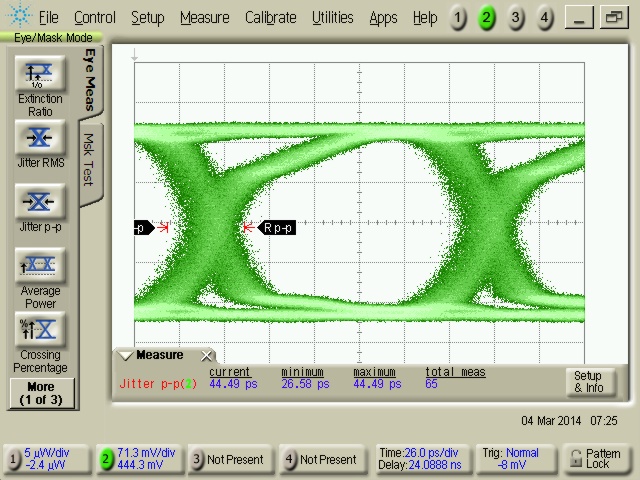 6.144Gbps
Summary
Operating Mode
  1) 10_KR , Auto Negotiation 
     => have abnormal eye pattern 

  2) 10G( 4 to 1, 2to1 , 1to1 )
      => a) have normal eye pattern but there are jitter a lot
           so I will test again with CDR 
           b) Have error bit even though connect is direct. 
               I will test again according to the your suggestion method.
2. Question 
   10_KR and Auto Negotiation have abnormal eye pattern 
    => Is the hardware no problem ?